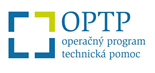 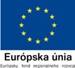 Budovanie analytických kapacít pre hodnotenie EŠIF
Marcela Veselková
Inštitút pre stratégie a analýzy
Úrad vlády SR
Inštitút pre stratégie a analýzy (ISA, ÚV SR)
jar 2015  – analytická jednotka Centrálneho koordinačného orgánu
              – cieľ: hodnotenie implementácie EŠIF

15.05.2016 – Inštitút pre stratégie a analýzy ÚV SR 
		 – spadá priamo pod vedúceho Úradu vlády SR 
		 – pribudli nové témy
In-house analytická jednotka
+ nákladovo-efektívna
In-house analytická jednotka
+ nákladovo-efektívna
+ talent a vedomosti ostávajú v inštitúcii
In-house analytická jednotka
+ nákladovo-efektívna
+ talent a vedomosti ostávajú v inštitúcii
+ väčšia manažérska kontrola nad výstupmi
In-house analytická jednotka
+ nákladovo-efektívna
+ talent a vedomosti ostávajú v inštitúcii
+ väčšia manažérska kontrola nad výstupmi
+ skvalitňuje reportovanie údajov
In-house analytická jednotka
+ nákladovo-efektívna
+ talent a vedomosti ostávajú v inštitúcii
+ väčšia manažérska kontrola nad výstupmi
+ skvalitňuje reportovanie údajov
+ vykonáva širšie funkcie ako kontraktori
In-house analytická jednotka
+ nákladovo-efektívna
+ talent a vedomosti ostávajú v inštitúcii
+ väčšia manažérska kontrola nad výstupmi
+ skvalitňuje reportovanie údajov
+ vykonáva širšie funkcie ako kontraktori
- menšie zdroje ako externé agentúry
In-house analytická jednotka
+ nákladovo-efektívna
+ talent a vedomosti ostávajú v inštitúcii
+ väčšia manažérska kontrola nad výstupmi
+ skvalitňuje reportovanie údajov
+ vykonáva širšie funkcie ako kontraktori
- menšie zdroje ako externé agentúry
- ťažšie hľadanie talentu
In-house analytická jednotka
+ nákladovo-efektívna
+ talent a vedomosti ostávajú v inštitúcii
+ väčšia manažérska kontrola nad výstupmi
+ skvalitňuje reportovanie údajov
+ vykonáva širšie funkcie ako kontraktori
- menšie zdroje ako externé agentúry
- ťažšie hľadanie talentu
- vybudovať in-house jednotku je beh na dlhé trate
Vplyv používania počítačov na študijné výsledky
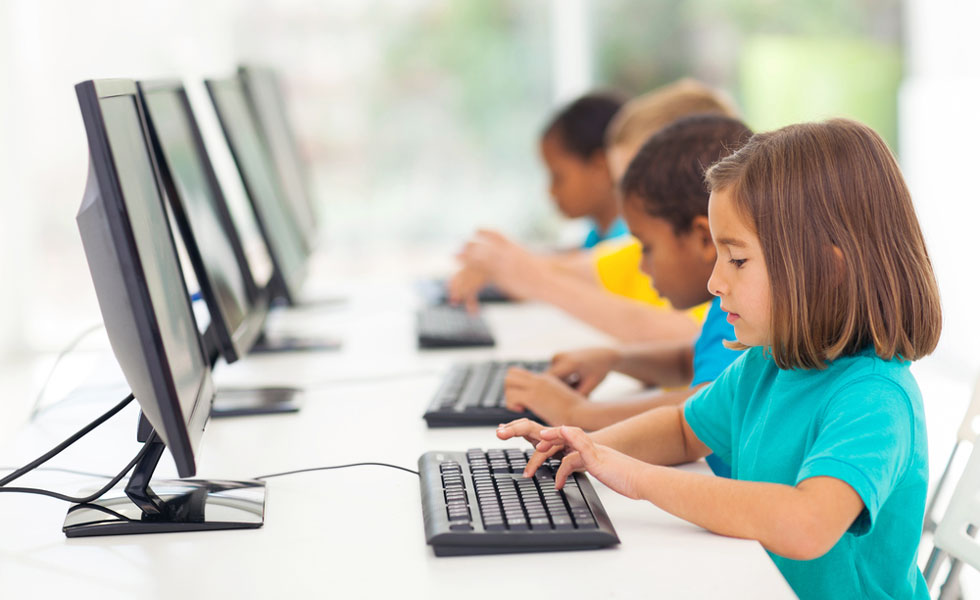 79 mil. eur z EŠIF investovaných do IKT na ZŠ a SŠ v období 2009 až 2015
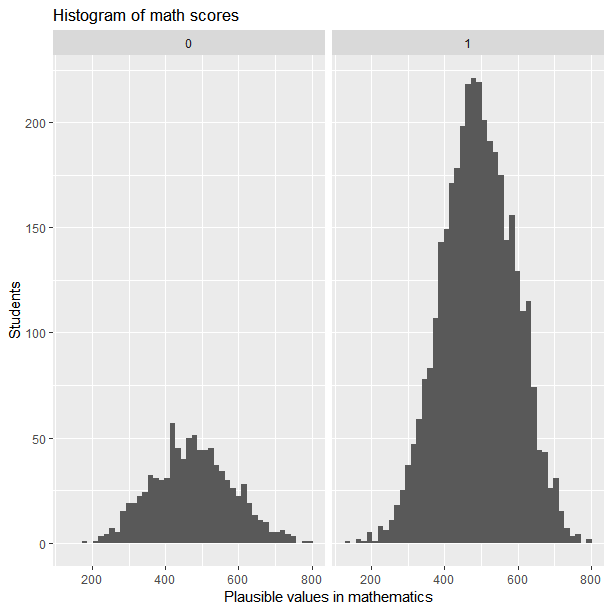 PISA 2012 na Slovensku
Vzorka   4517 študentov
Liečba   3642 študentov
Kontrol.  875 študentov

Treatment skupina
Desktop, prenosný počítač alebo tablet dostupný v škole?
„Áno a používam ho."
Používanie počítačov pomáha deťom zo znevýhodneného prostredia...
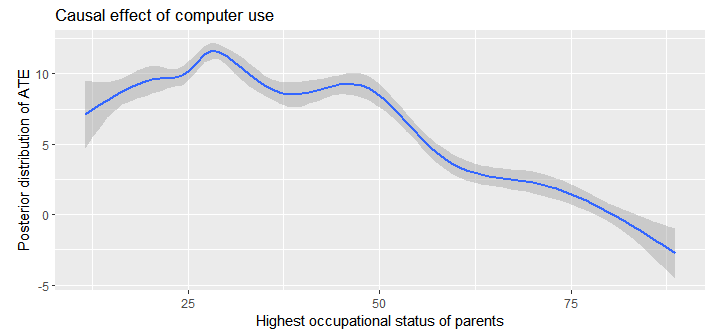 ...ale nedokáže celkom nahradiť kvalifikova-ného učiteľa
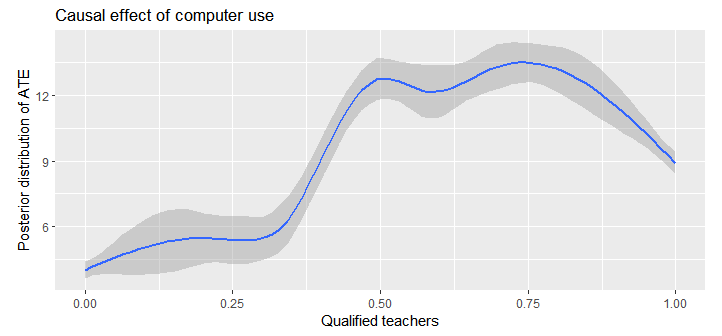 Can Money Buy EU Love? European Funds and the Brexit Referendum
Jan Fidrmuc (ISA)
Martin Hulényi (ISA)
Cigdem Borke Tunali (Istanbul University)
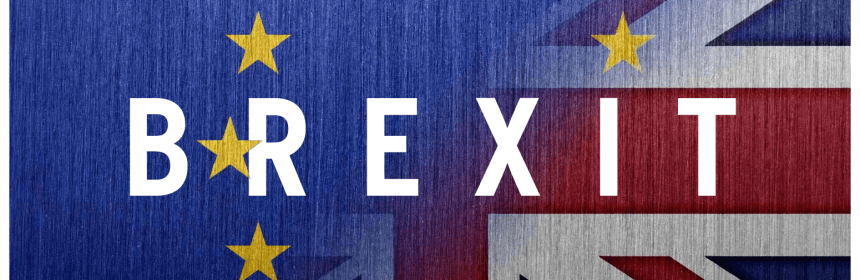 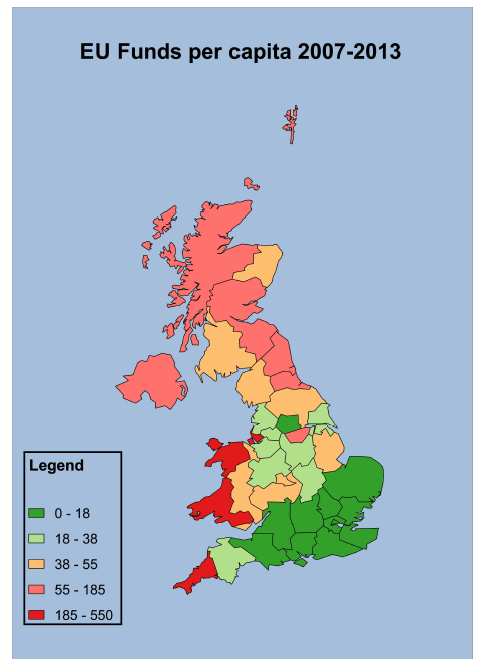 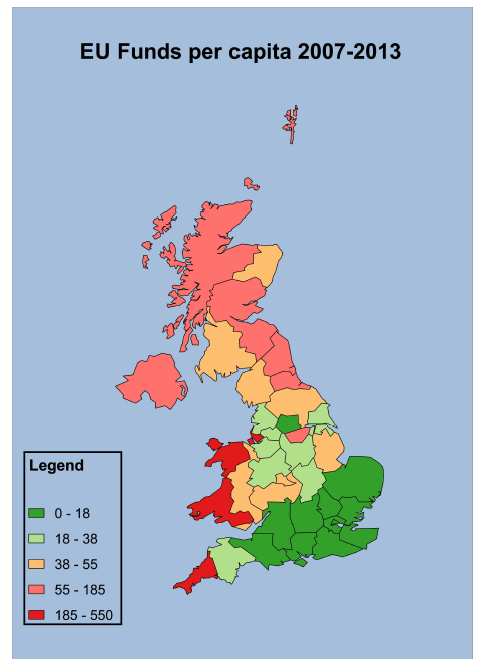 Na NUTS2 úrovni nemal objem transferov vplyv na hlasovanie za zotrvanie v EÚ ...
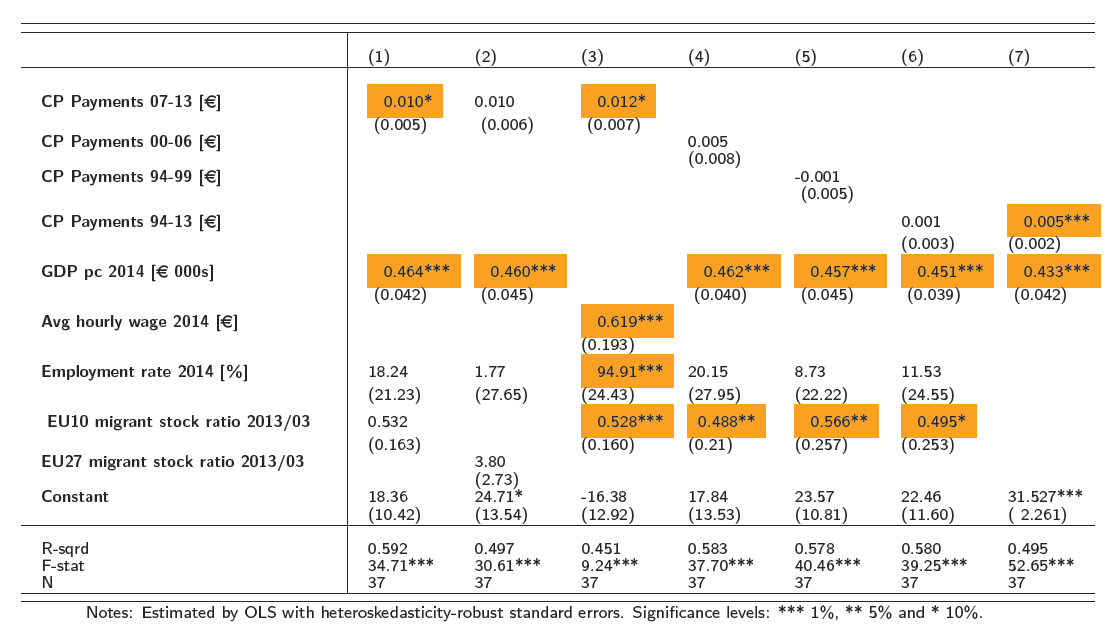 ...ale na úrovni NUTS3 áno => podporu z EÚ ľudia vnímajú skôr na lokálnej úrovni
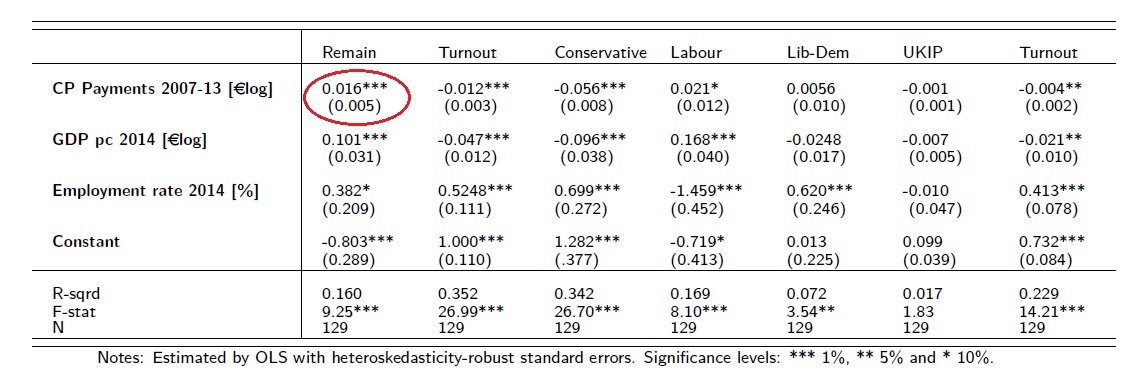 Ďakujem za pozornosť!marcela.veselkova@vlada.gov.sk